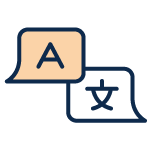 What is ParentNotices?
TransACT ParentNotices provides districts and charter schools with access to online libraries of hundreds of legally reviewed, federally compliant, translated notifications. Our subscription is designed to help staff save time and money associated with Parent and Family Engagement Requirements and the associated translations. The notifications/letters are available in multiple languages.
To register or log in go to https://parentnotices.com
Join a free training webinar: https://hubs.ly/Q021GxVW0 
Additional support? Email support@transact.com
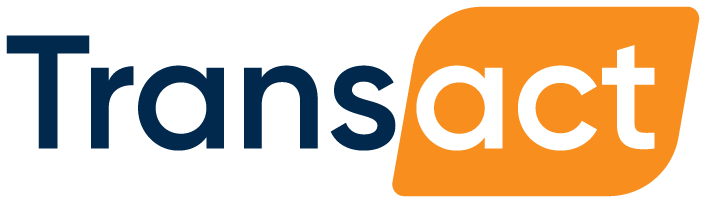